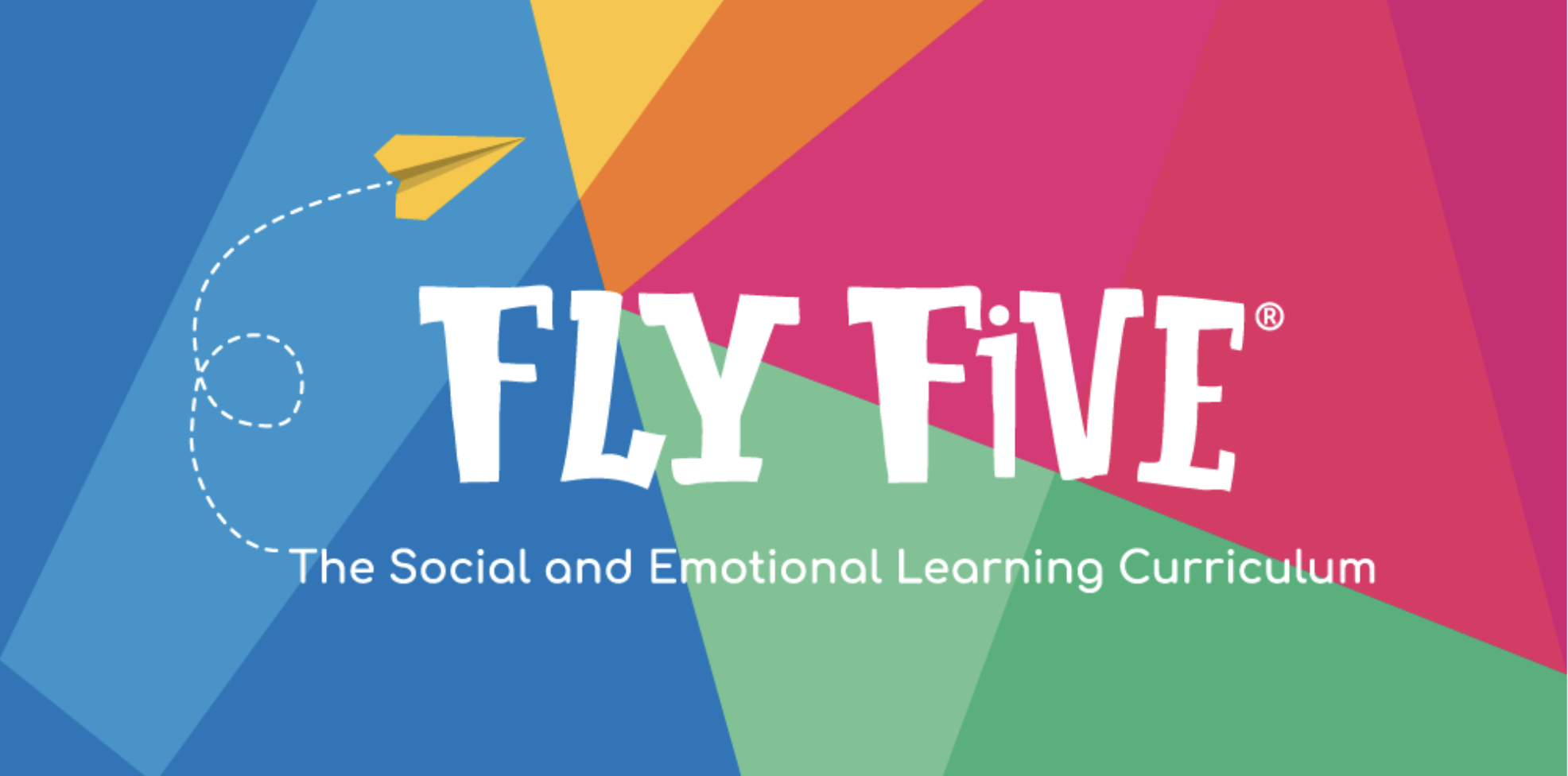 Self Control
                Standard: Manages Overwhelming Thoughts or Emotions
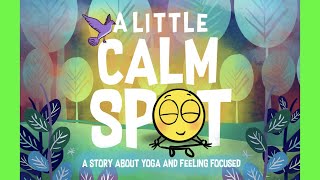 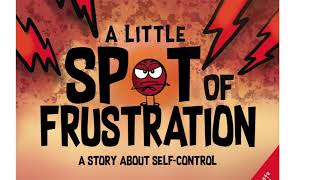 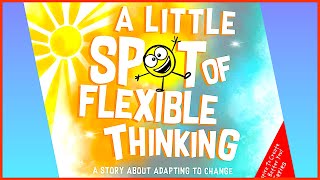 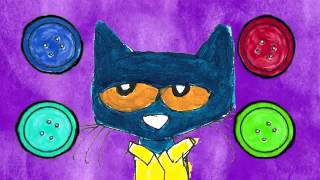 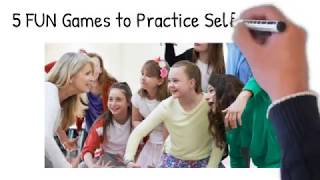 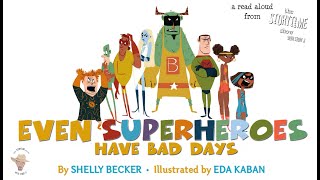 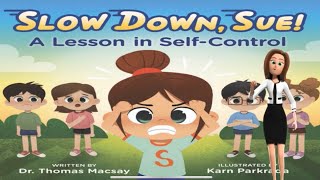 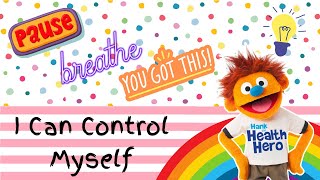 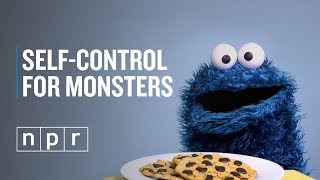 Building Empathy for Kids Gr 3-6
VOCABULARY
Manages Overwhelming Thoughts & Emotions
thoughts:  ideas unique to the 
person who thinks them; opinions 
or ideas created by thinking
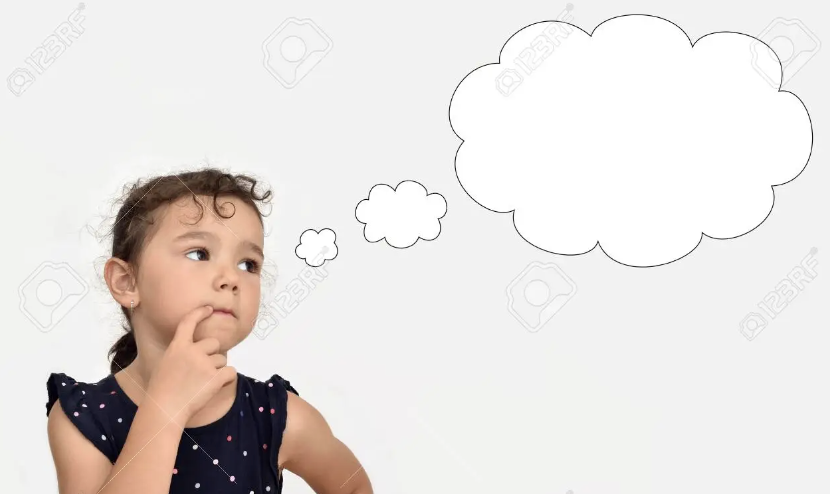 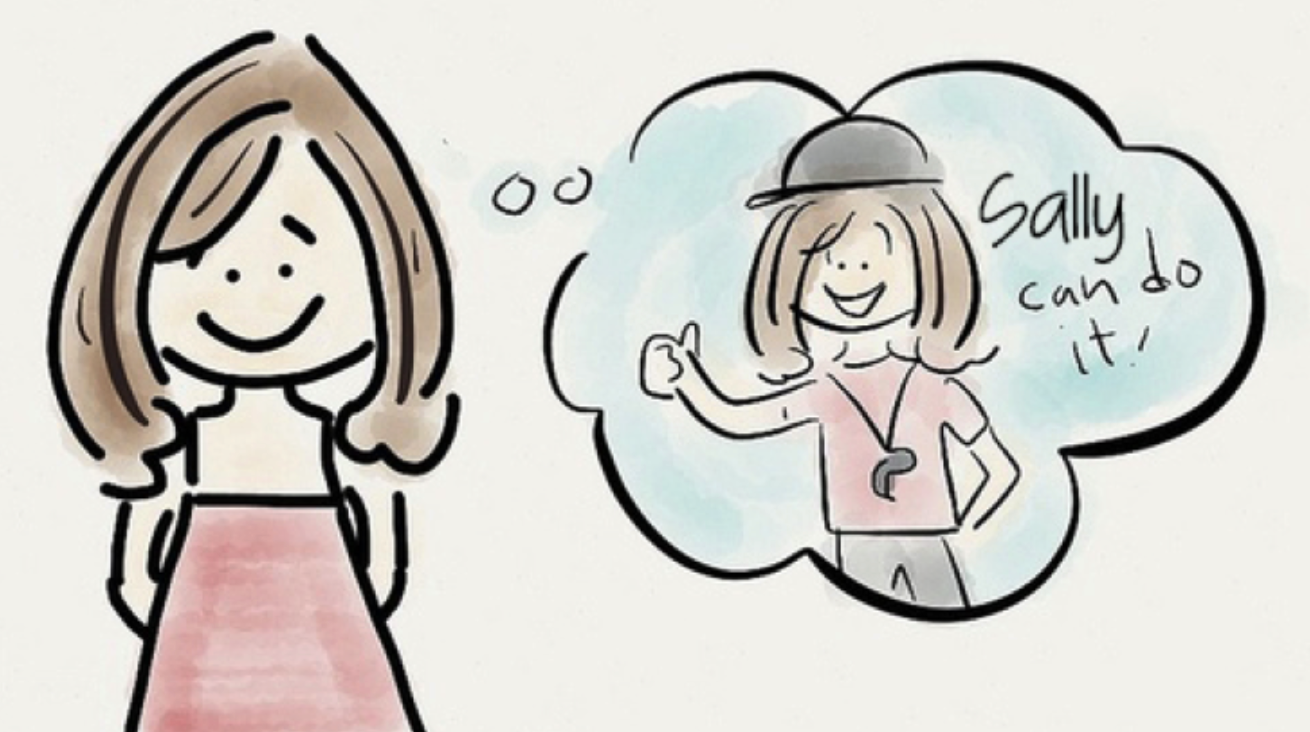 Inner voice:  the way you talk
To yourself in your mind
obsessive:  thinking about the
Same thought over and over again, leading to constant worrying
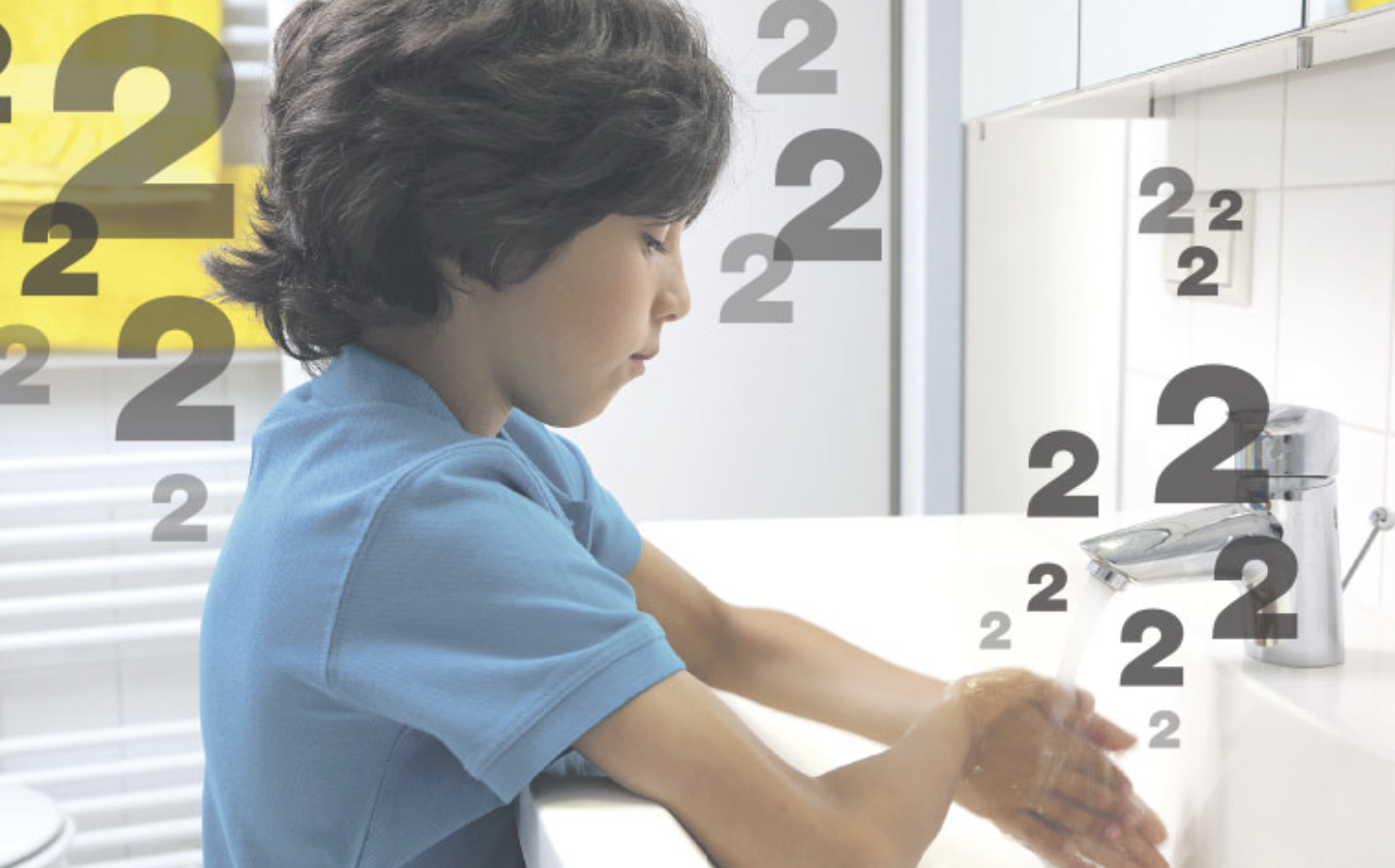 VOCABULARY
Manages Overwhelming Thoughts & Emotions
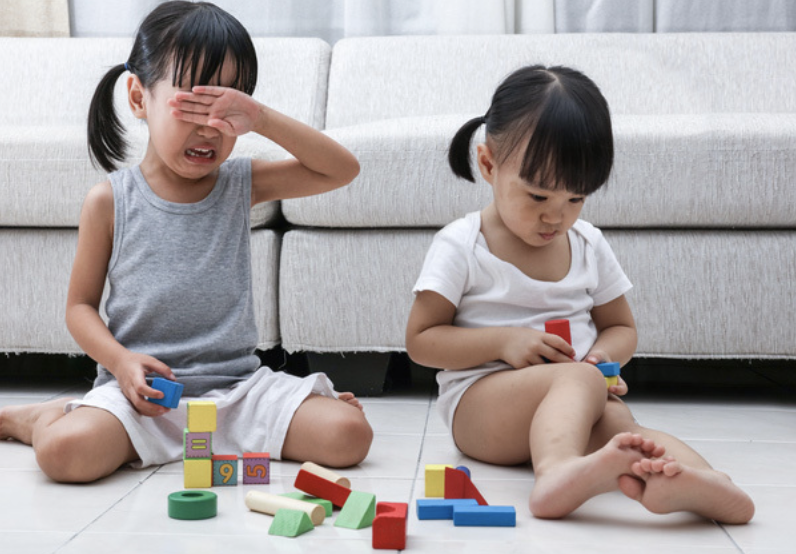 Emotional trigger:  the way you talk
To yourself in your mind
Emotional self-regulation  ideas unique to the 
person who thinks them; opinions 
or ideas created by thinking
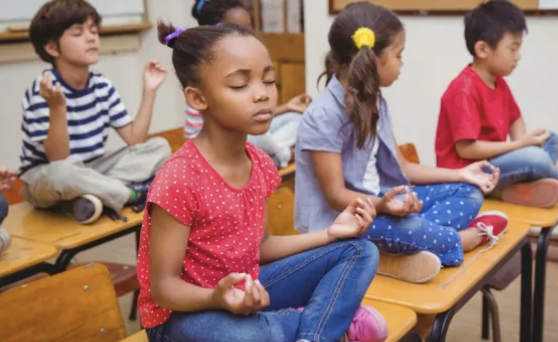 VOCABULARY
Manages Overwhelming Thoughts & Emotions
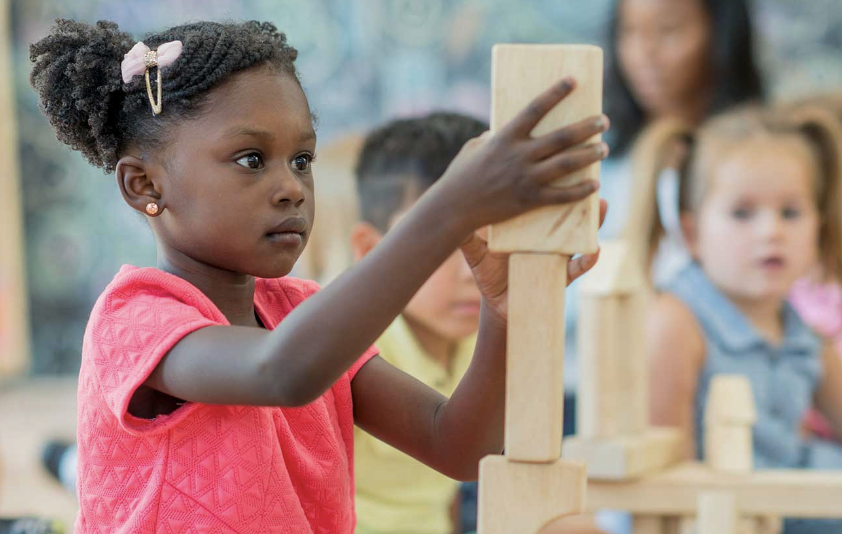 focus: to give all your attention
to someone or something
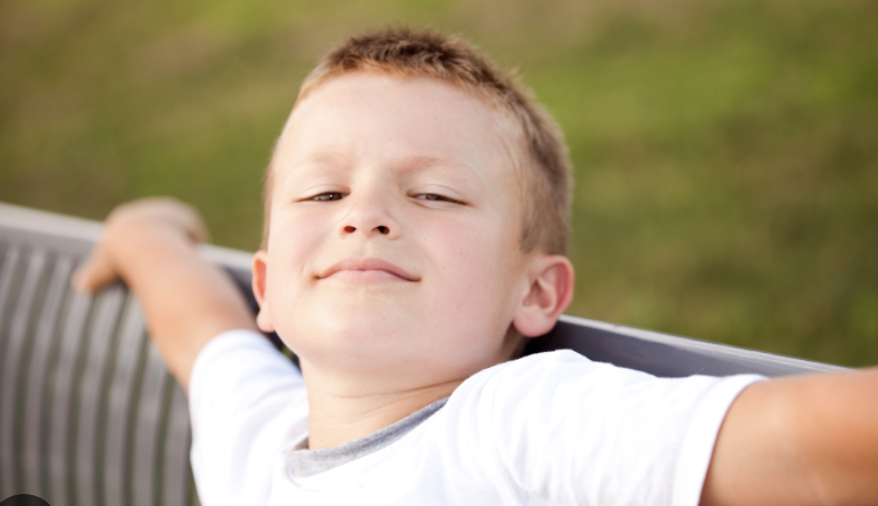 calm:  a feeling of calm, ease, quiet, 
relaxation and peace
Self Control…